4.3 CHEMICAL EQUATIONS
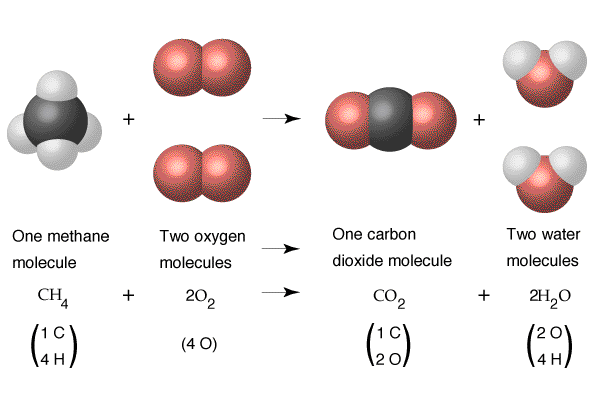 1
Introduction to Chemical Equations
How Do you Know whether a chemical reaction happened?
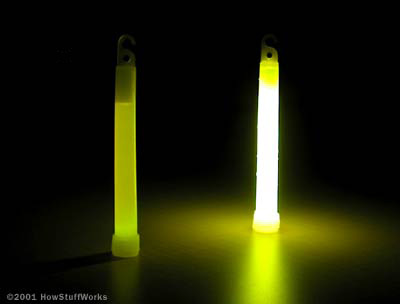 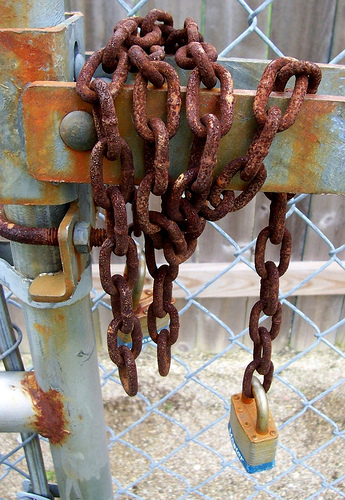 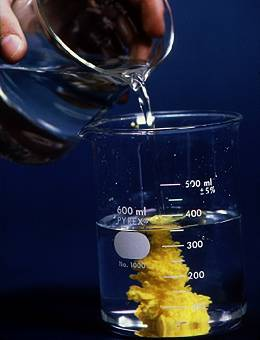 2
2
Introduction to Chemical Equations
Energy (temperature) CHANGE
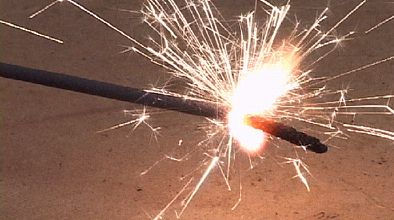 Energy, in the form of heat, light, sound or electricity, is produced
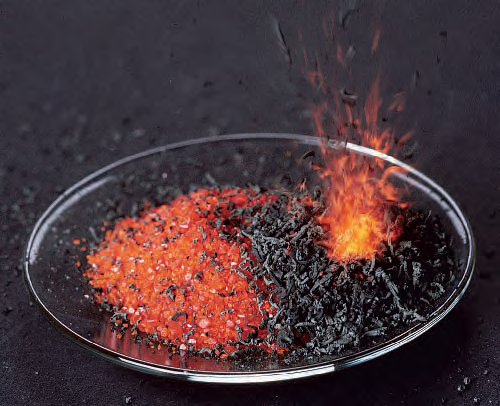 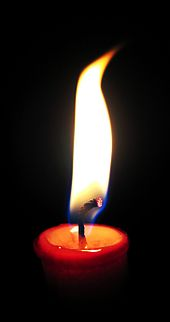 3
3
Introduction to Chemical Equations
COLOR CHANGE
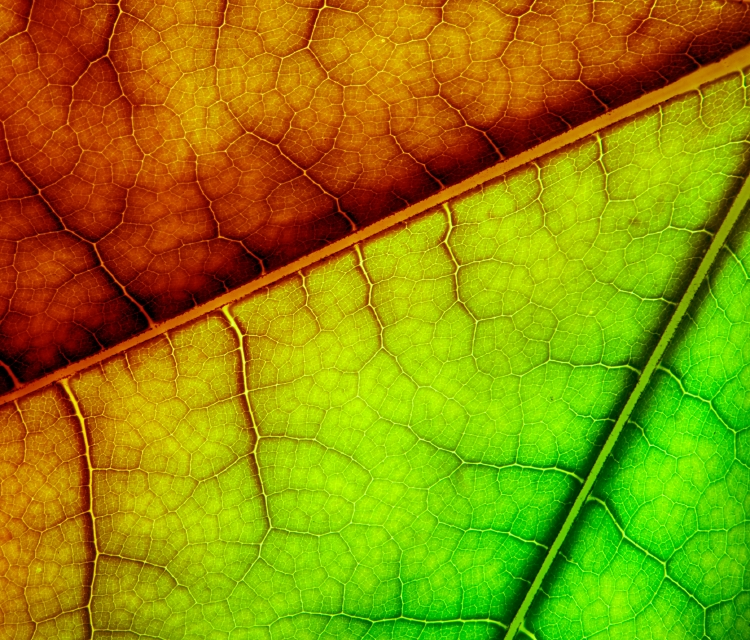 The final product(s) may have a different color than the colors of the starting materials.
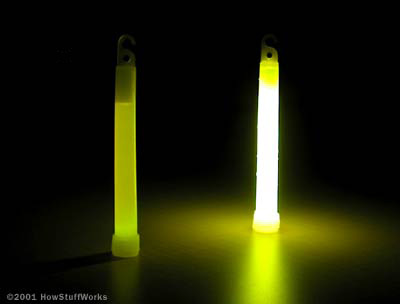 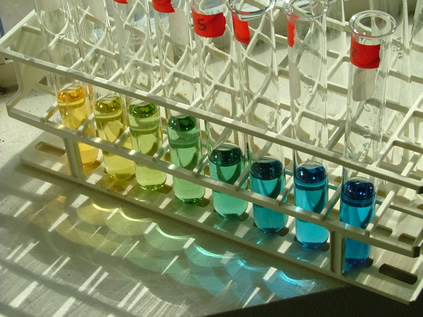 4
4
Introduction to Chemical Equations
STATE CHANGE
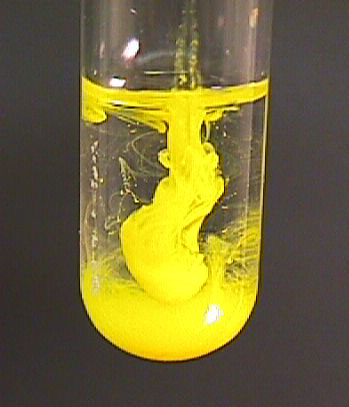 The final materials may include  a substance in a state that is different from the starting materials
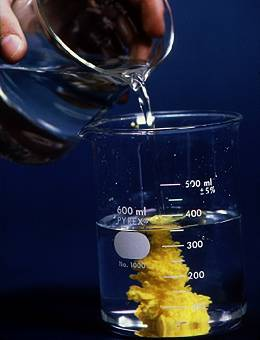 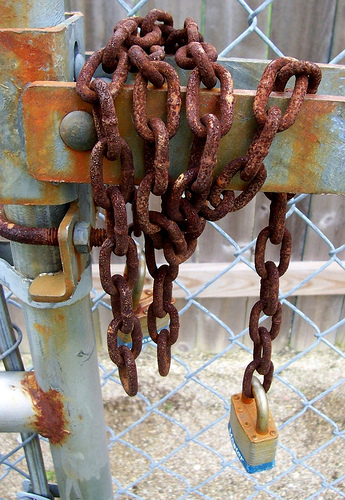 5
5
Introduction to Chemical Equations
ODOR (smell) CHANGE
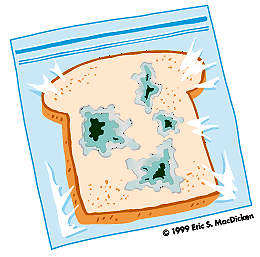 The final materials may have different odours than those of the starting materials
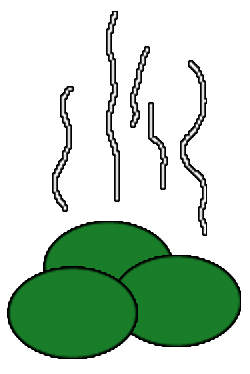 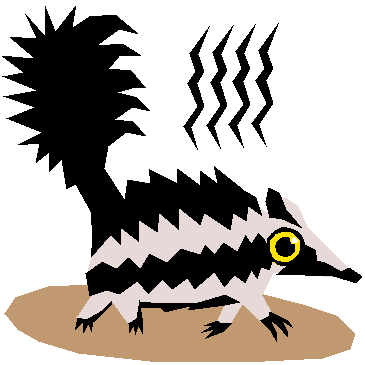 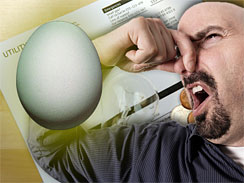 6
6
In general…
A chemical reaction occurs when the starting species form different chemicals
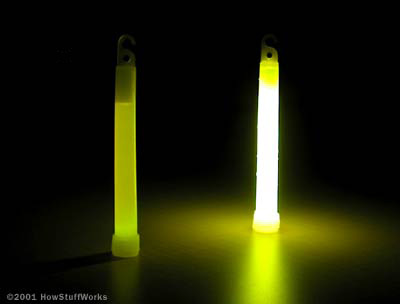 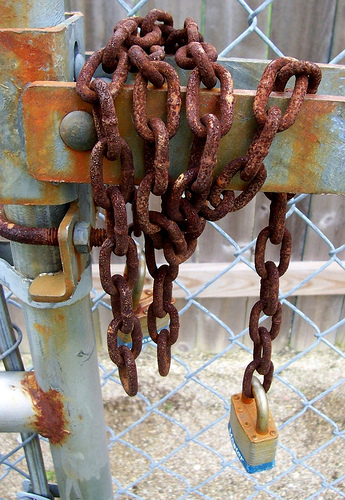 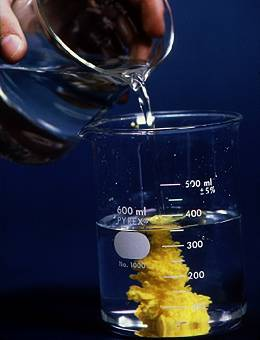 7
7
A Chemical Equation
Is an equation that shows the chemicals used up and produced during a chemical reaction
REACTANTS  PRODUCTS
2 Na + Cl2  2 NaCl
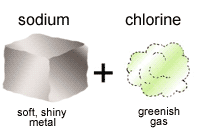 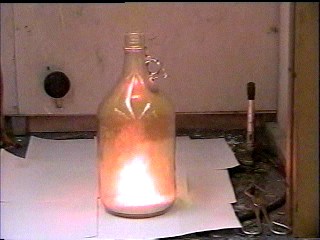 Chemical REACTIONS
Can be represented by
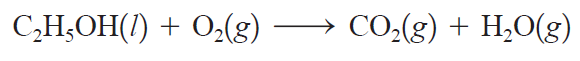 A symbolic
Chemical Equation
Ethanol  + oxygen        carbon dioxide + water
A word 
Chemical Equation
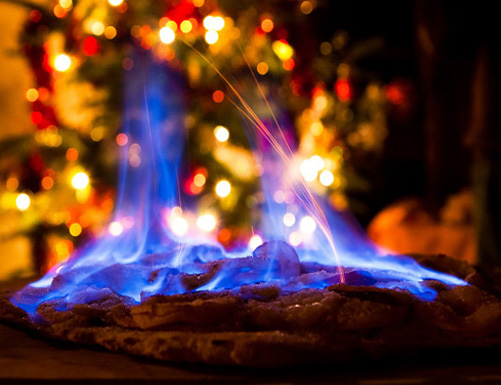 A Chemical Equation
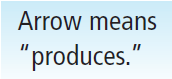 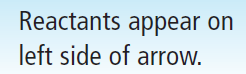 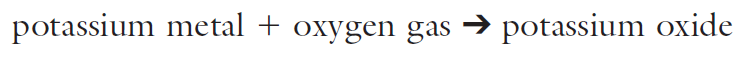 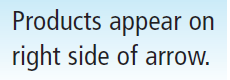 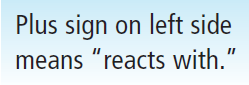 The meaning a Chemical Equation
The chemical equation for a reaction gives two important types of information:
The Nature Of The Reactants And Products
The Relative Number Of 
Reactants And Products
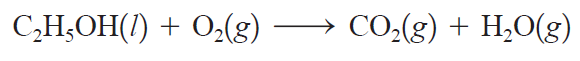 1. The Nature Of The Reactants And Products
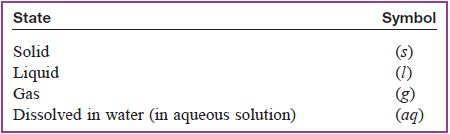 2. The Relative Number Of Reactants and Products
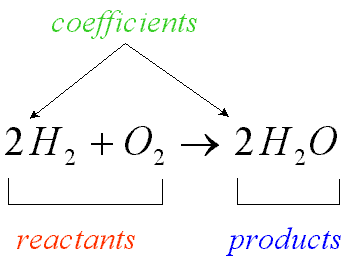 Refer to the following balanced chemical equation to answer these questions: 3H2  + N2 ➔ 2NH3
1. List the names of the reactants.
2. Give the formula of the product.
3. How many molecules of hydrogen (H2) will combine exactly with one molecule of nitrogen (N2)?
4. How many molecules of nitrogen are required to produce 10 molecules of ammonia (NH3)?
5. What is the symbol that means “produces” in a chemical reaction?
14
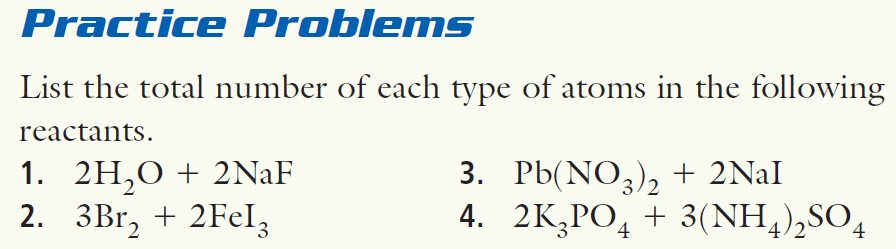 15
Conservation of mass in Chemical Reactions
What happens when atoms of Aluminum and bromine are brought together and ignited?
(video)
16
Conservation of mass in Chemical Reactions
What happens when atoms of Aluminum and bromine are brought together and ignited?
Are new atoms created?
Are some atoms destroyed?
17
Conservation of mass in Chemical Reactions
John Dalton found out that:
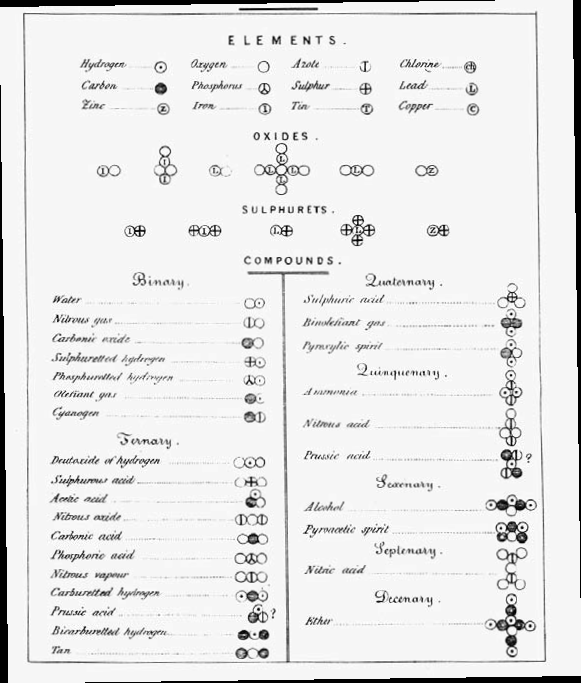 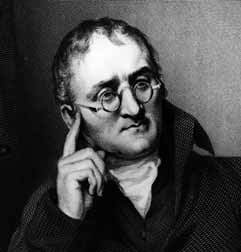 18
Conservation of mass in Chemical Reactions
John Dalton found out that:
Atoms re arrange themselves during chemical reactions
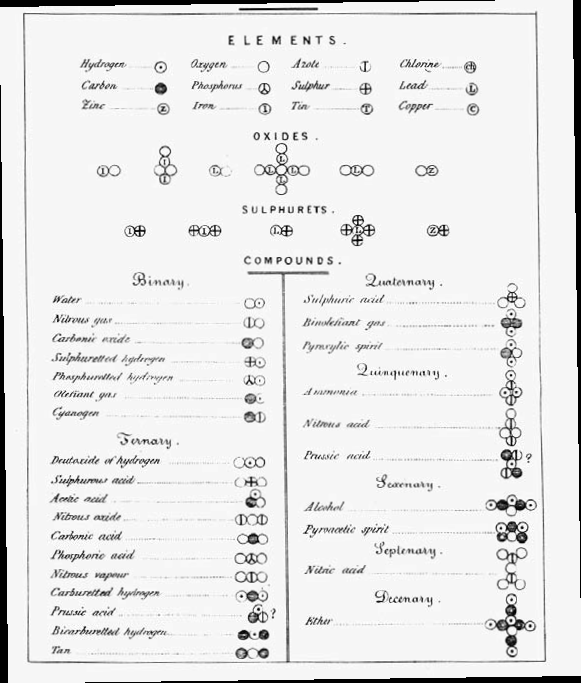 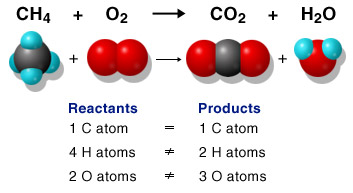 19
Conservation of mass in Chemical Reactions
John Dalton found out that:
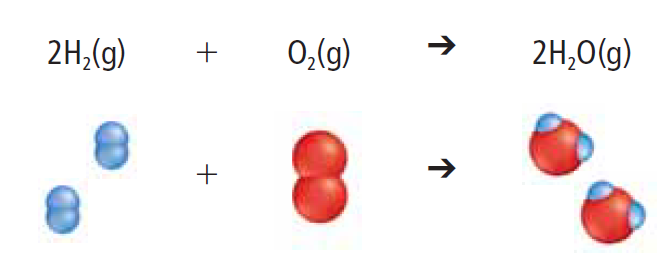 Total number of  atoms before the reaction = total number of atoms after  a reaction
20
ATOMIC THEORY by DALTON
Atoms can neither be created nor destroyed in chemical reactions.
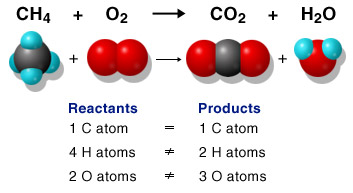 Conservation of Mass in Chemical Reactions
Antoine Lavoisier found out:
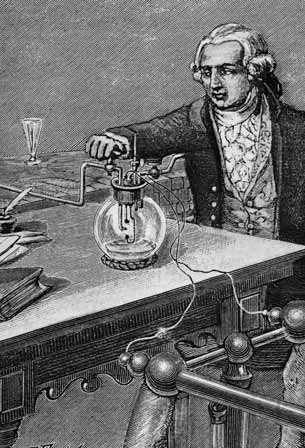 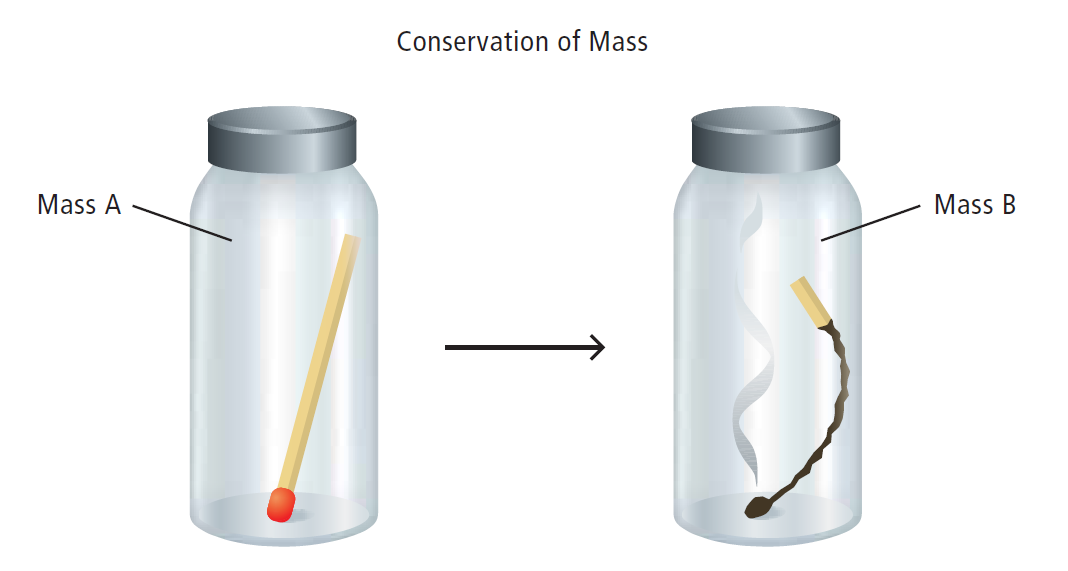 22
This principle is called The Law of Conservation of Mass
Mass is conserved in a chemical reaction: 
the total mass of the products is always equal to the total mass of the reactants in a chemical reaction.
Antoine Lavoisier found out:
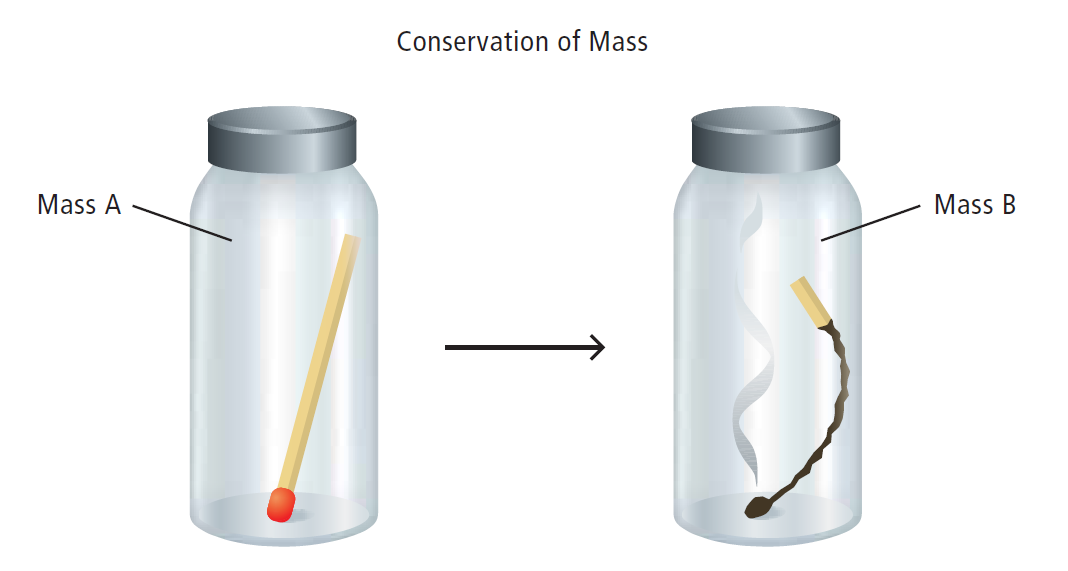 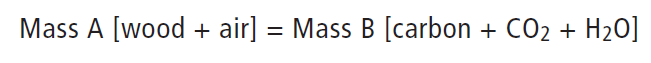 23
Balancing a Chemical Equation
Based on The Law of Conservation of Mass,
we have to make sure that each side of the chemical equation has the same number of each type of atom
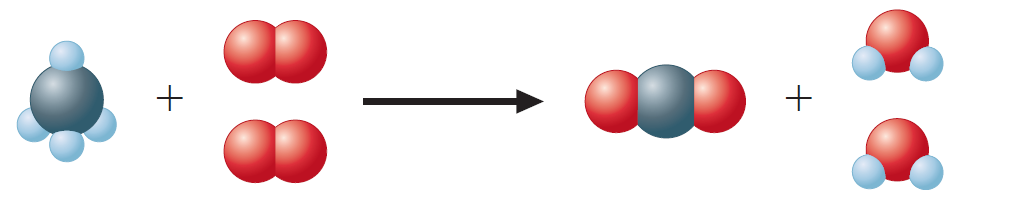 We call this 
BALANCING THE EQUATION
There must be the same number of each type of atom on the product side and on the reactant side of the arrow.
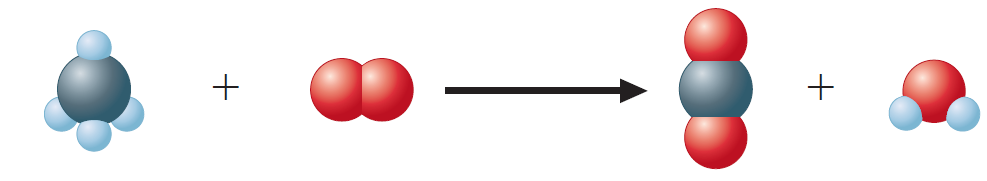 O2
CO2
CH4
H2O
Look at the equation…
Is there the same number of each type of atom on either side?
25
There must be the same number of each type of atom on the product side and on the reactant side of the arrow.
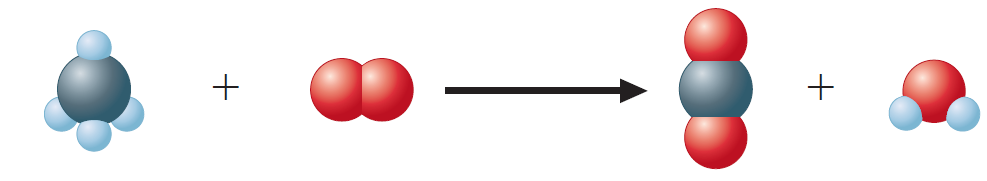 CH4
O2
CO2
H2O
Look at the equation…
Is there the same number of each type of atom on either side?
C = 1
C = 1
H = 4
H = 2
O = 2
O = 3
26
There must be the same number of each type of atom on the product side and on the reactant side of the arrow.
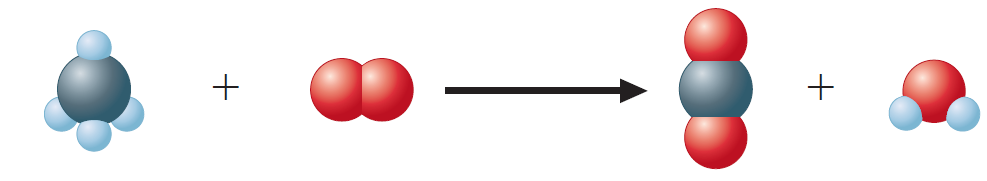 CH4
O2
CO2
H2O
C = 1
C = 1
NO!
H = 4
H = 2
O = 2
O = 3
27
There must be the same number of each type of atom on the product side and on the reactant side of the arrow.
We call this BALANCING THE EQUATION
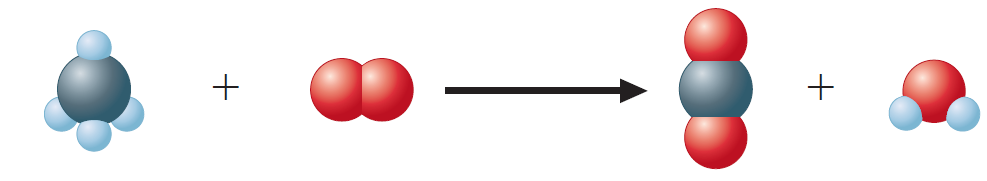 CH4
O2
CO2
H2O
C = 1
C = 1
We must even this difference 
out!
H = 4
H = 2
O = 2
O = 3
28
Balancing a Chemical Equation
(NH4)3PO4 +
Na3PO4 +
H2O +
NaOH
NH3
Balancing a Chemical Equation
(NH4)3PO4 +
Na3PO4+
H2O +
NaOH
NH3
Easy Way To Balance an Equation?
Practice,
Practice,
Practice!
Balancing a Chemical Equation
(NH4)3PO4 +
Na3PO4+
H2O +
NaOH
NH3
Easy Way To Balance an Equation?
Our textbook offers many helpful hints!
You Can Develop Your Own Way!
Balancing a Chemical Equation
(NH4)3PO4 +
Na3PO4 +
H2O +
NaOH
NH3
How many different atoms do we have?
5
N
Na
H
O
P
32
Balancing a Chemical Equation
(NH4)3PO4 +
Na3PO4+
H2O +
NaOH
NH3
How many of each atom on each side do we have?
N = 3
N = 1
H = 13
H = 5
O = 5
O = 5
P = 1
P = 1
Na = 1
Na = 3
33
Balancing a Chemical Equation
(NH4)3PO4 +
Na3PO4+
H2O +
NaOH
NH3
1. Hint: O and H are always the easiest to balance (using H2O, H2, or O2 ). So do them at the end!
N = 3
N = 1
H = 13
H = 5
O = 5
O = 5
P = 1
P = 1
Na = 1
Na = 3
34
Balancing a Chemical Equation
(NH4)3PO4 +
Na3PO4+
H2O +
NaOH
NH3
2. Leave O, H and P (P is balanced right now) alone for now.
N = 3
N = 1
H = 13
H = 5
O = 5
O = 5
P = 1
P = 1
Na = 1
Na = 3
35
Balancing a Chemical Equation
3
(NH4)3PO4 +
Na3PO4+
H2O +
NaOH
NH3
3. Balance N
N = 3
N = 1
Multiply NH3 by 3 to get 3 nitrogen atoms on the right side
H = 13
H = 5
O = 5
O = 5
P = 1
P = 1
Na = 1
Na = 3
36
Balancing a Chemical Equation
3
(NH4)3PO4 +
Na3PO4+
H2O +
NaOH
NH3
4. Adjust the number of N and H
N = 3
N = 1
H = 13
H = 5
O = 5
O = 5
P = 1
P = 1
Na = 1
Na = 3
37
Balancing a Chemical Equation
3
(NH4)3PO4 +
Na3PO4+
H2O +
NaOH
NH3
4. Adjust the number of N and H
N = 3
N = 3
H = 13
H = 5
O = 5
O = 5
P = 1
P = 1
Na = 1
Na = 3
38
Balancing a Chemical Equation
3
(NH4)3PO4 +
Na3PO4+
H2O +
NaOH
NH3
4. Adjust the number of N and H
N = 3
N = 3
H = 13
H = 11
O = 5
O = 5
P = 1
P = 1
Na = 1
Na = 3
39
Balancing a Chemical Equation
3
3
(NH4)3PO4 +
Na3PO4+
H2O +
NaOH
NH3
5. Balance Na
N = 3
N = 3
Multiply NaOH by 3 to get 3 sodium atoms on the right side
H = 13
H = 11
O = 5
O = 5
P = 1
P = 1
Na = 1
Na = 3
40
Balancing a Chemical Equation
3
3
(NH4)3PO4 +
Na3PO4+
H2O +
NaOH
NH3
6. Adjust the number of Na, O and H
N = 3
N = 3
H = 13
H = 11
O = 5
O = 5
P = 1
P = 1
Na = 1
Na = 3
41
Balancing a Chemical Equation
3
3
(NH4)3PO4 +
Na3PO4+
H2O +
NaOH
NH3
6. Adjust the number of Na, O and H
N = 3
N = 3
H = 13
H = 11
O = 5
O = 5
P = 1
P = 1
Na = 3
Na = 3
42
Balancing a Chemical Equation
3
3
(NH4)3PO4 +
Na3PO4+
H2O +
NaOH
NH3
6. Adjust the number of Na, O and H
N = 3
N = 3
H = 13
H = 11
O = 7
O = 5
P = 1
P = 1
Na = 3
Na = 3
43
Balancing a Chemical Equation
3
3
(NH4)3PO4 +
Na3PO4+
H2O +
NaOH
NH3
6. Adjust the number of Na, O and H
N = 3
N = 3
H = 15
H = 11
O = 7
O = 5
P = 1
P = 1
Na = 3
Na = 3
44
Balancing a Chemical Equation
3
3
3
(NH4)3PO4 +
Na3PO4+
H2O +
NaOH
NH3
7. Balance O and H using H2O
N = 3
N = 3
H = 15
H = 11
Multiply H2O by 3
O = 7
O = 5
P = 1
P = 1
Na = 3
Na = 3
45
Balancing a Chemical Equation
3
3
3
(NH4)3PO4 +
Na3PO4+
H2O +
NaOH
NH3
8. Adjust the number O and H
N = 3
N = 3
H = 15
H = 11
O = 7
O = 5
P = 1
P = 1
Na = 3
Na = 3
46
Balancing a Chemical Equation
3
3
3
(NH4)3PO4 +
Na3PO4+
H2O +
NaOH
NH3
8. Adjust the number O and H
N = 3
N = 3
H = 15
H = 11
O = 7
O = 7
P = 1
P = 1
Na = 3
Na = 3
47
Balancing a Chemical Equation
3
3
3
(NH4)3PO4 +
Na3PO4+
H2O +
NaOH
NH3
8. Adjust the number O and H
N = 3
N = 3
DONE!
H = 15
H = 15
O = 7
O = 7
P = 1
P = 1
Na = 3
Na = 3
48
SAS Curriculum Pathway
Google: SAS Curriculum Pathways
Log in name: row57itself
Select: Science - Chemical Equations
49
Using Chemical Word Equations
You have to be able to translate this kind of word equations into “regular” chemical equations:
Liquid water reacts with powdered sodium oxide to produce aqueous sodium hydroxide
Using Chemical Word Equations
You have to be able to translate this kind of word equations into “regular” chemical equations:
Aqueous hydrochloric acid reacts with calcium carbonate crystals, producing aqueous calcium chloride, gaseous carbon dioxide, and liquid water
Liquid water reacts with powdered sodium oxide to produce aqueous sodium hydroxide
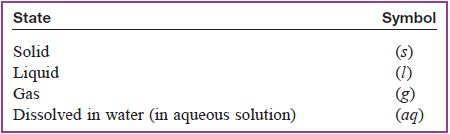 Words like:
“powder,”
“crystals,”
“precipitate”
Liquid water reacts with powdered sodium oxide to produce aqueous sodium hydroxide
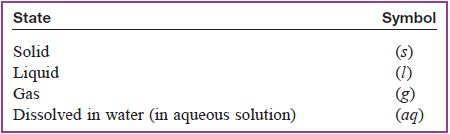 mean
that particular species is a solid
Liquid water reacts with powdered sodium oxide to produce aqueous sodium hydroxide
Liquid water reacts with powdered sodium oxide to produce aqueous sodium hydroxide
2
H2O(l) +
Na2O(s)
NaOH(aq)
BALANCE THE EQUATION!
Aqueous hydrochloric acid reacts with calcium carbonate crystals, producing aqueous calcium chloride, gaseous carbon dioxide, and liquid water
Aqueous hydrochloric acid reacts with calcium carbonate crystals, producing aqueous calcium chloride, gaseous carbon dioxide, and liquid water
2
CaCl2(aq) +
HCl(aq)
CaCO3(s) +
H2O(l) +
CO2(g)
BALANCE THE EQUATION!
Aqueous hydrochloric acid reacts with calcium carbonate crystals, producing aqueous calcium chloride, gaseous carbon dioxide, and liquid water
Aqueous hydrochloric acid reacts with calcium carbonate crystals, producing aqueous calcium chloride, gaseous carbon dioxide, and liquid water
2
CaCl2(aq) +
HCl(aq)
CaCO3(s) +
H2O(l) +
CO2(g)
BALANCE THE EQUATION!
TEXTBOOK
PAGE: 211

PROBLEMS: Practice Problems
60
WORKBOOK
PAGE: 77 - 78

PROBLEMS: all
61
WORKBOOK
PAGE: 77 - 78

PROBLEMS: all
62